워크넷(www.work.go.kr)으로 입사서류(이력서/자기소개서) 경진대회 신청 방법
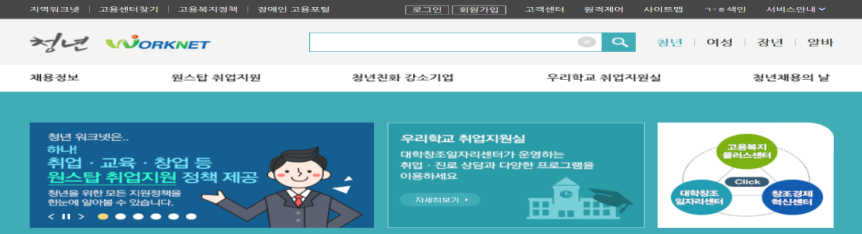 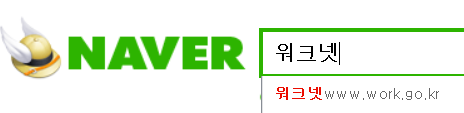 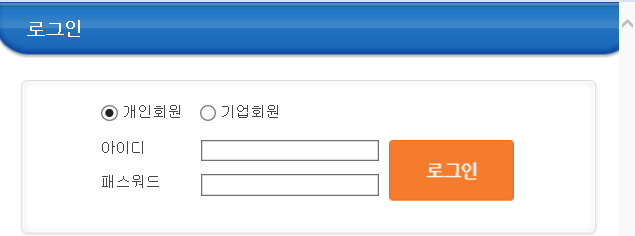 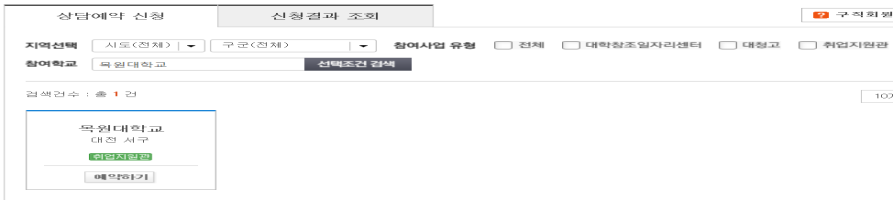 학과정보, 상담희망날자, 이력서 및 면접컨설팅 클릭, 입사서류 경진대회 참여 기입, 첨부파일에 이력서/자기소개서 첨부 
(파일명 : 입사서류 경진대회_학과_학년_학번_이름)후 “신청하기” 클릭한다.  접수된 이력서 자기소개서는 경진대회 이후 첨삭하여 학생메일로 발송 예정
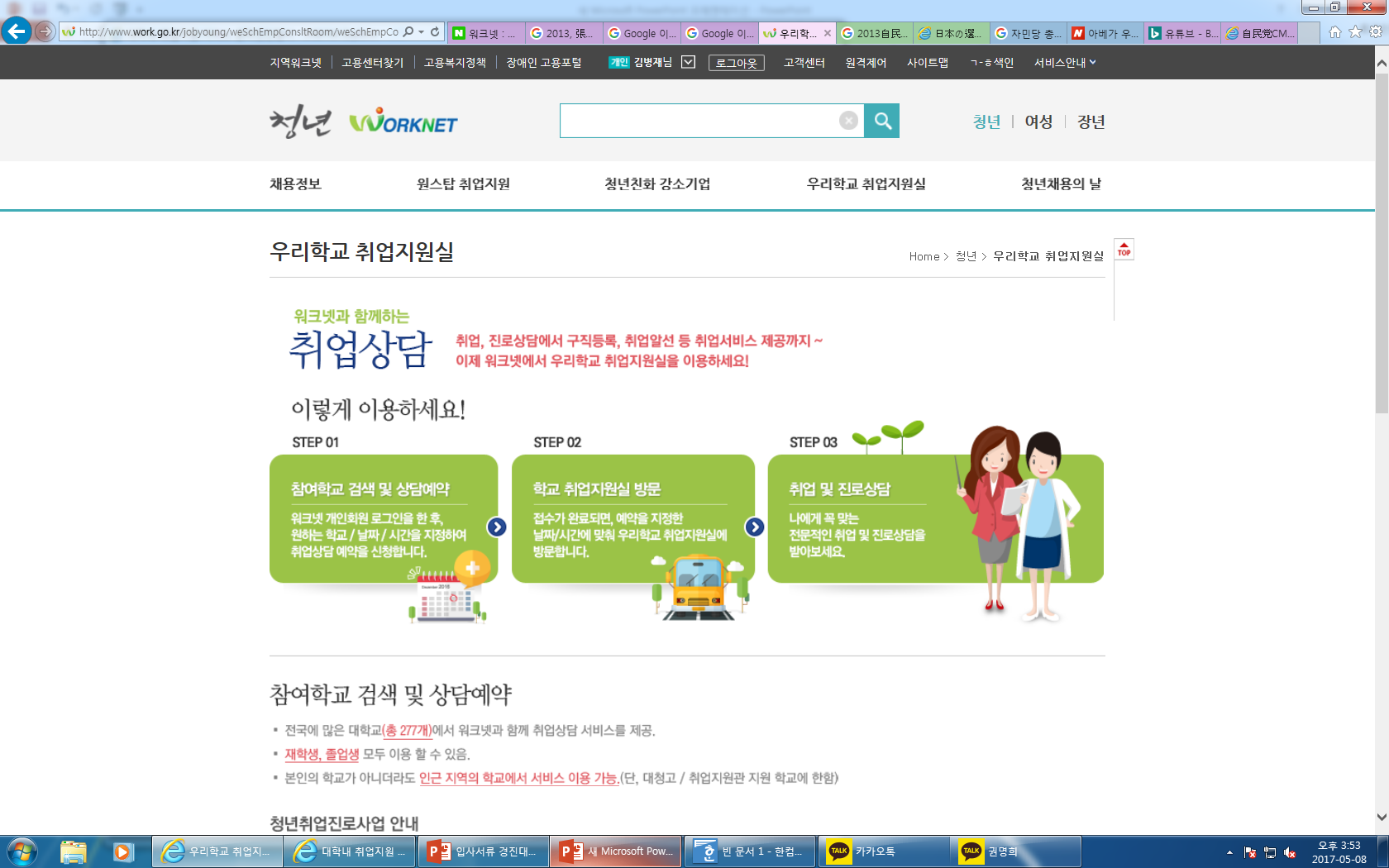 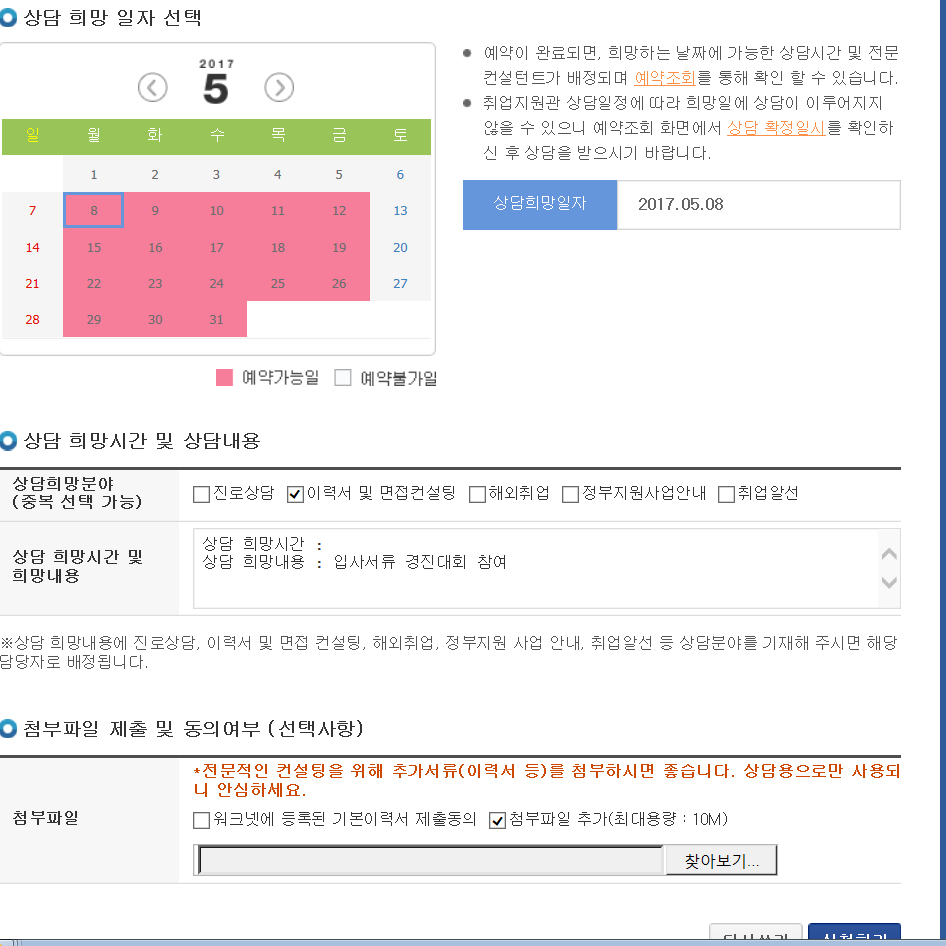 목원대학교 인력개발원